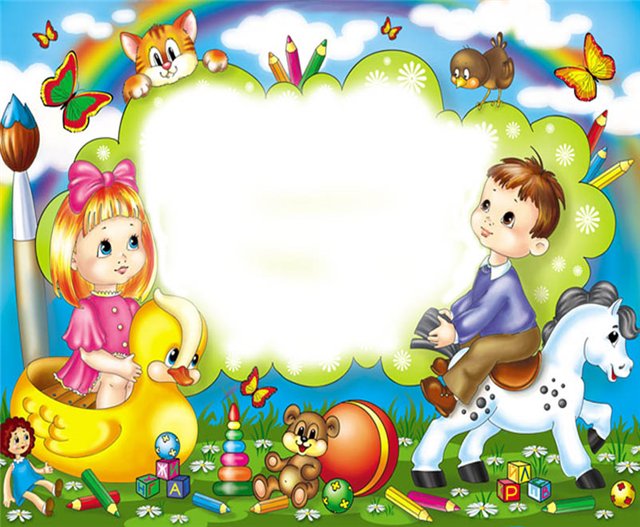 Проект на тему: «Гендерное воспитание»«Рыцари и принцессы»
Разработала 
воспитатель МБДОУ «Алёнушка» № 1: 
Поликарпова Елена Александровна
ГЕНДЕР - …

 
Гендерное воспитание - …
Цель:
способствовать благоприятному протеканию процесса полоролевой социализации мальчиков и девочек, 
формированию начал мужественности и женственности у дошкольников.
Задачи:
Изучить и обобщить психологическую и педагогическую литературу по проблеме гендерного воспитания.
Обогатить педагогический опыт методами и приёмами дифференцированного подхода к полоролевому воспитанию.
Содержательно описать систему работы по педагогическому содействию полоролевой социализации детей.
Выявить основные критерии оценки результативности предлагаемой системы.
Внедрить гендерный подход детей в систему дошкольного воспитания района, распространение положительного опыта.
Направления:
теоретическая подготовка воспитателей;
вовлечение в воспитательный процесс родителей;
создание полоразвивающей предметной среды;
конструирование модели педагогического процесса.
Реализация направления :
теоретическая подготовка воспитателей:
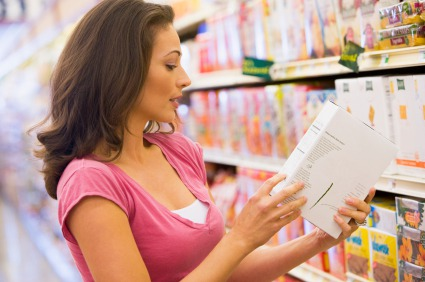 Реализация  направления: взаимодействие с родителями в ДОУ
Привлечение семей к участию в пед. процессе.
Формы работы с родителями:
конференции,
беседы, 
наглядная информация,
конкурсы,
совместные культурно - досуговые мероприятия,
родители  активные участники мероприятий  детского сада.
Работа с родителями
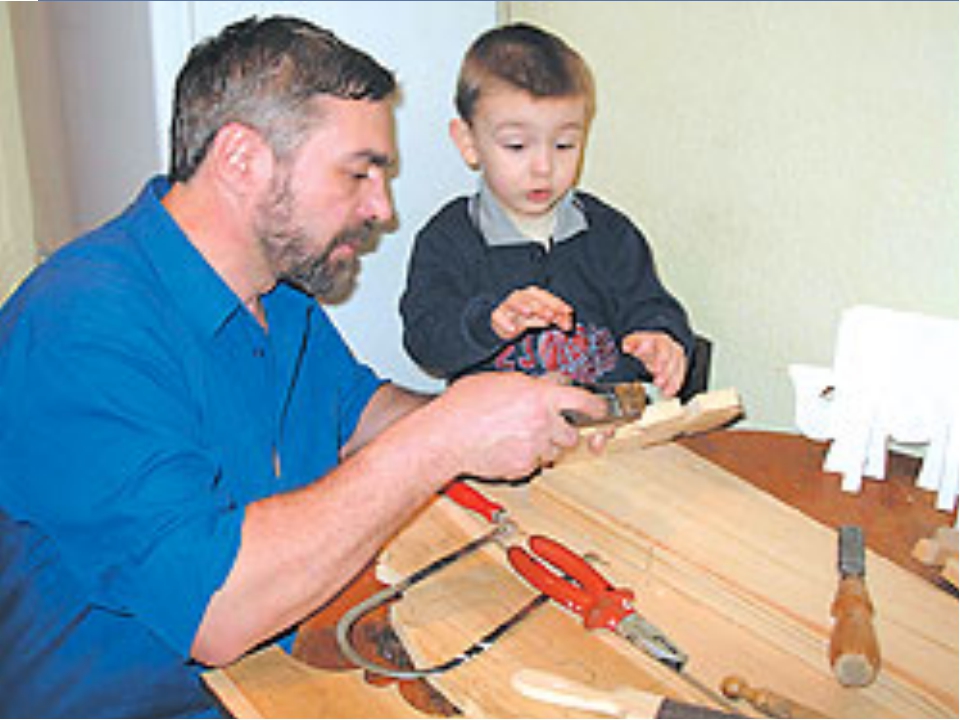 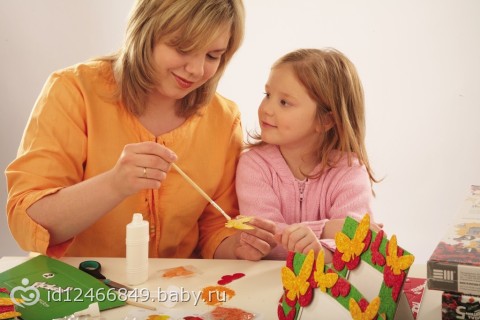 Реализация  направления: построение модели пед.процесса
Педагоги используют дифференцированный подход, учитывают  психологические особенности мальчиков и девочек.
 Взаимодействие воспитателя, педагога-психолога, инструктора по физической культуре, учителя-логопеда, музыкального руководителя, педагога по художественному творчеству.
Специалисты координируют, интегрируют свою деятельность для социального развития личности ребенка.
Условия гендерного развития:
Формирование гендерной идентичности
Воспитатели
Родители
Ребёнок
Предметно развивающая среда
Реализация направления: 
создание полоразвивающей предметной среды:
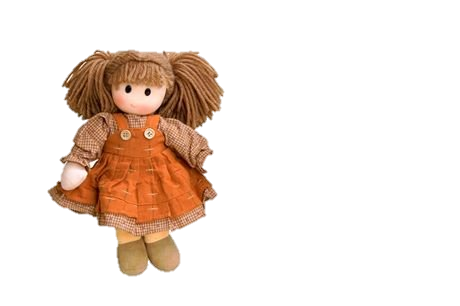 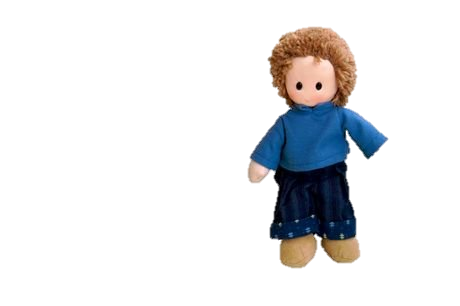 Игровая деятельность
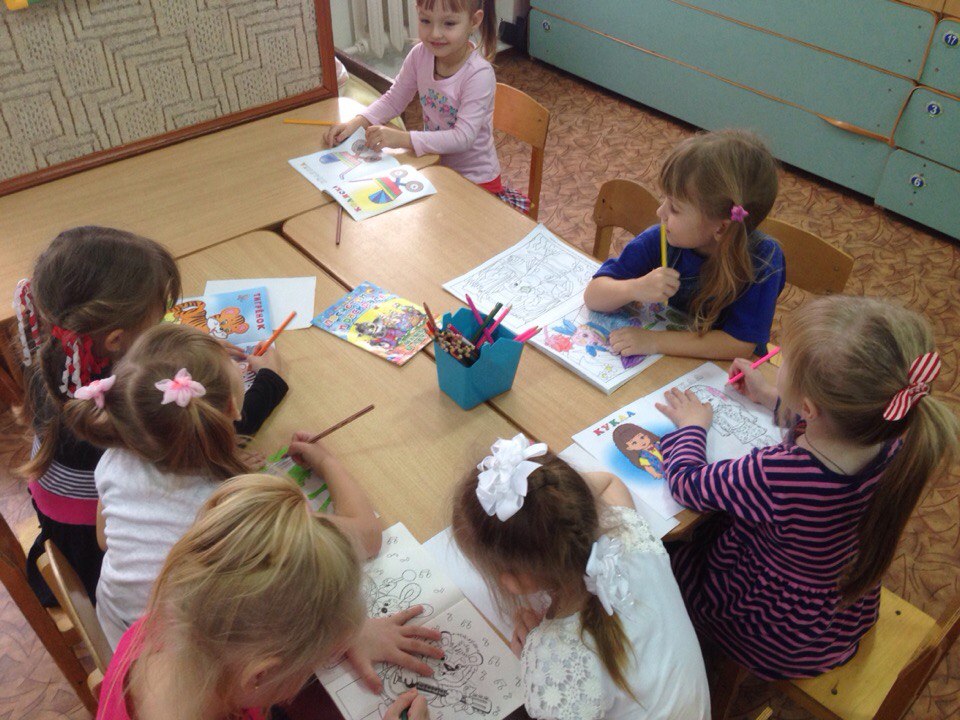 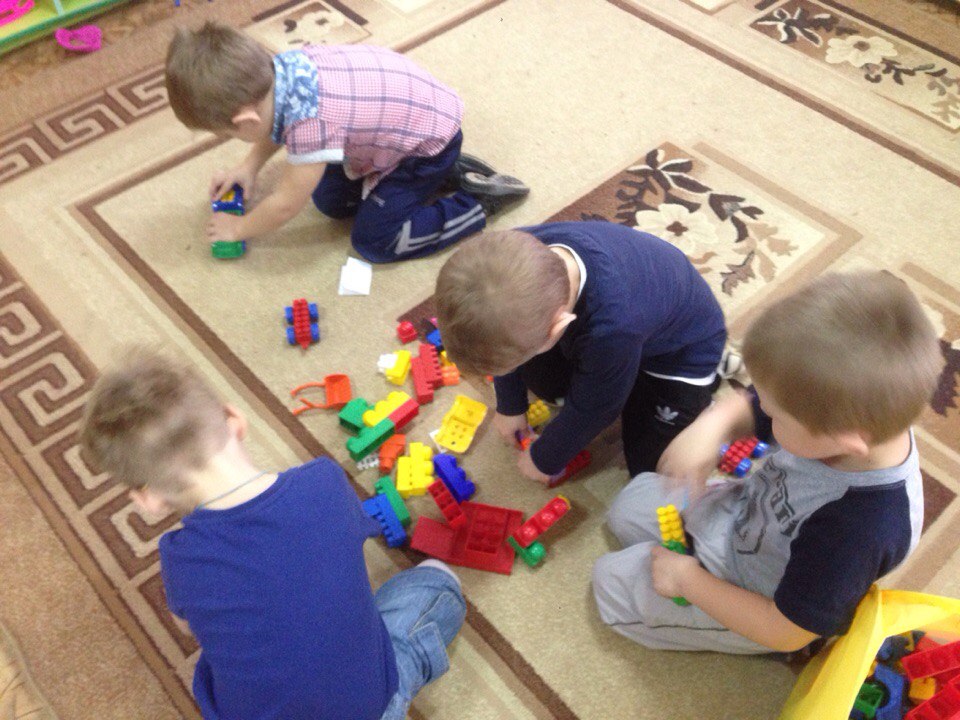 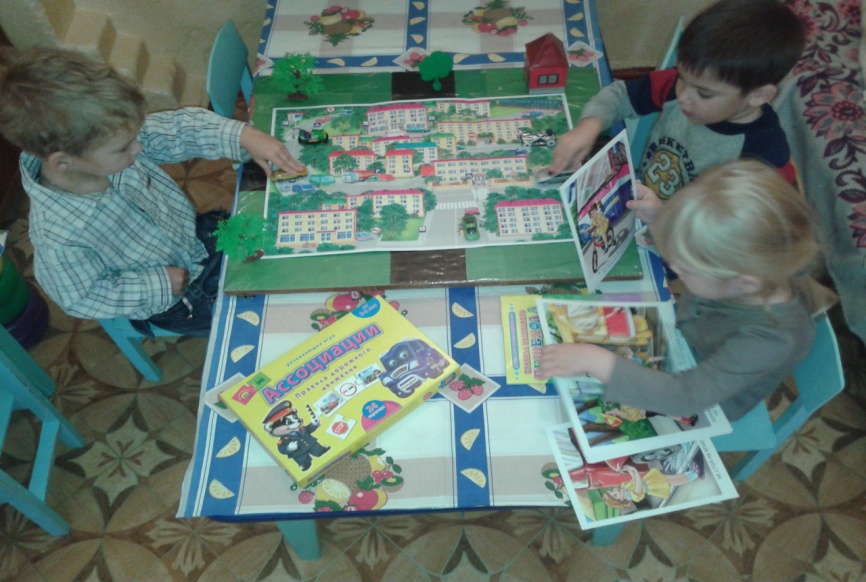 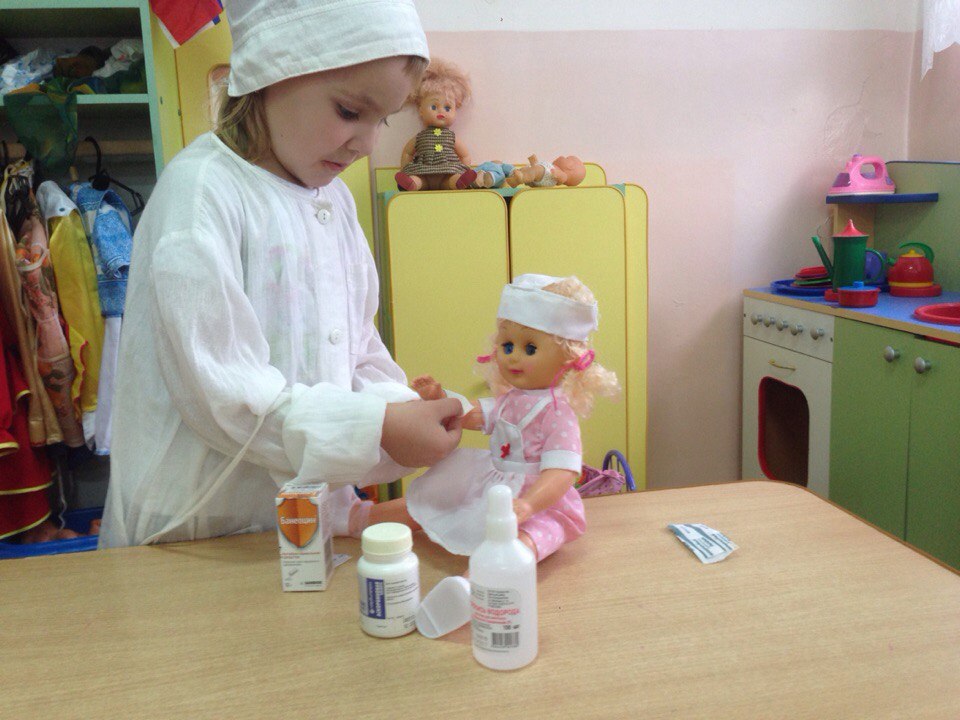 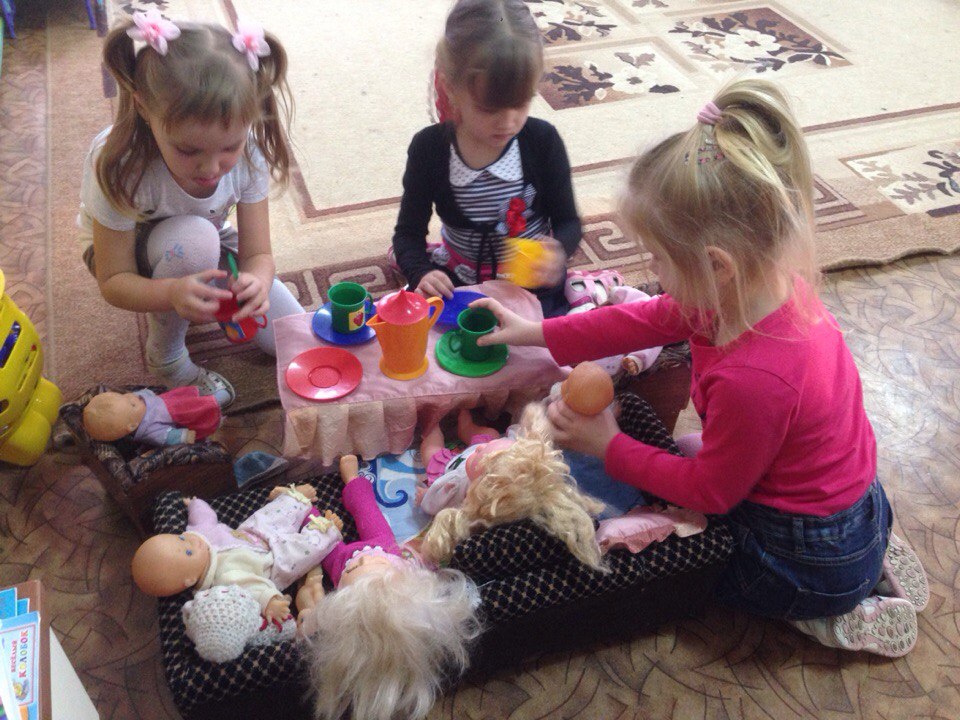 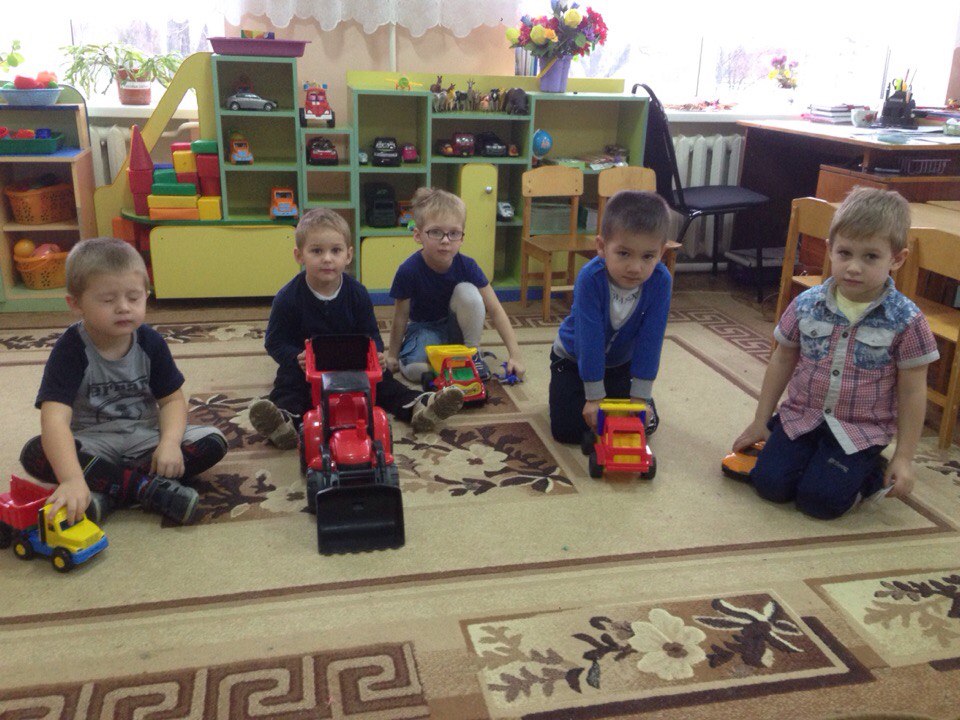 Трудовая деятельность:
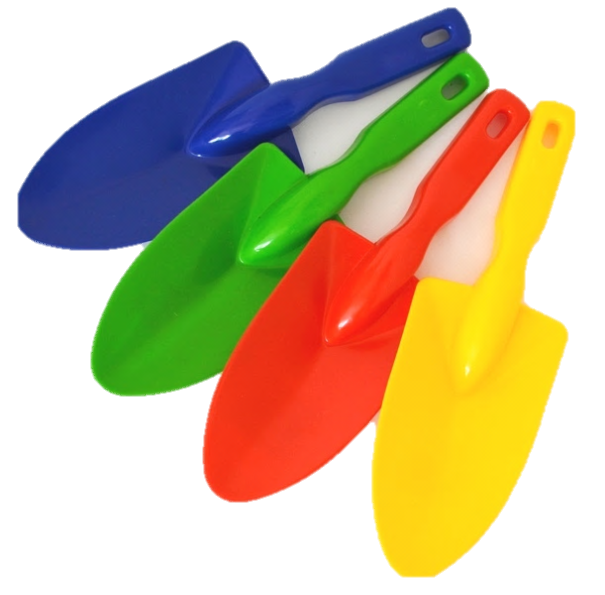 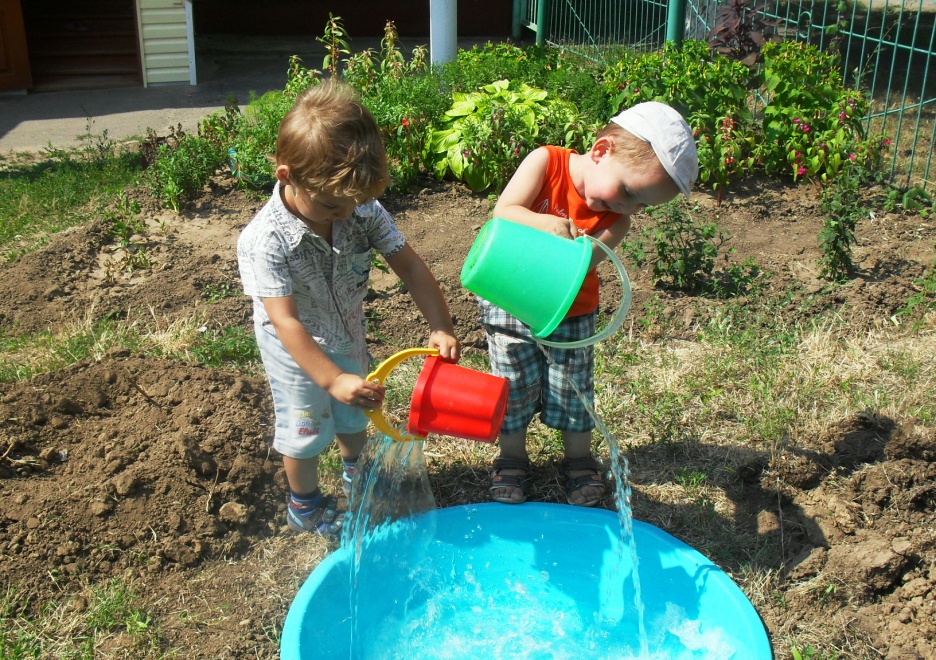 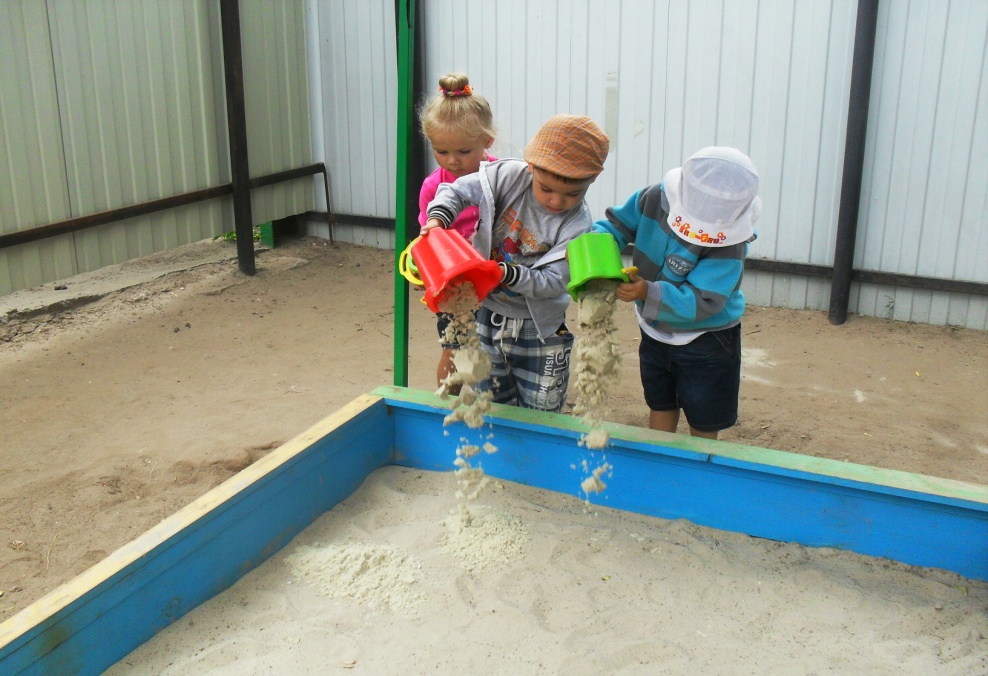 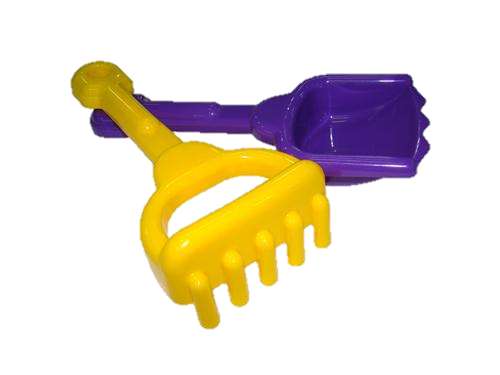 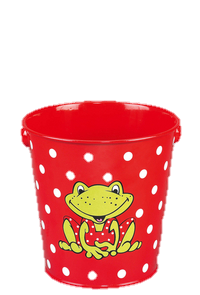 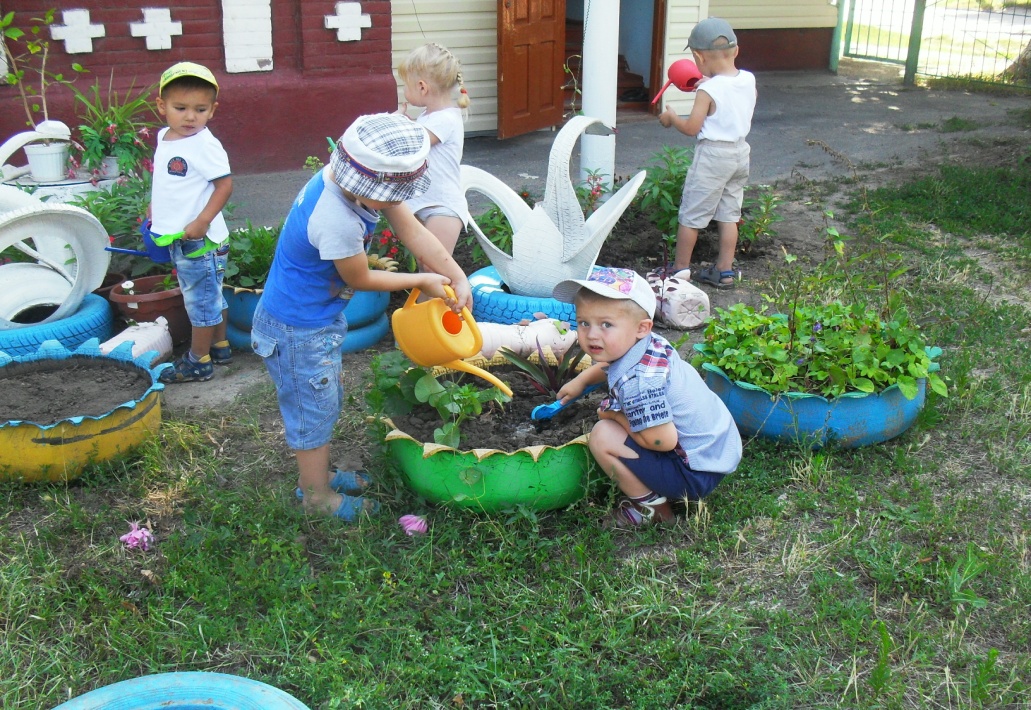 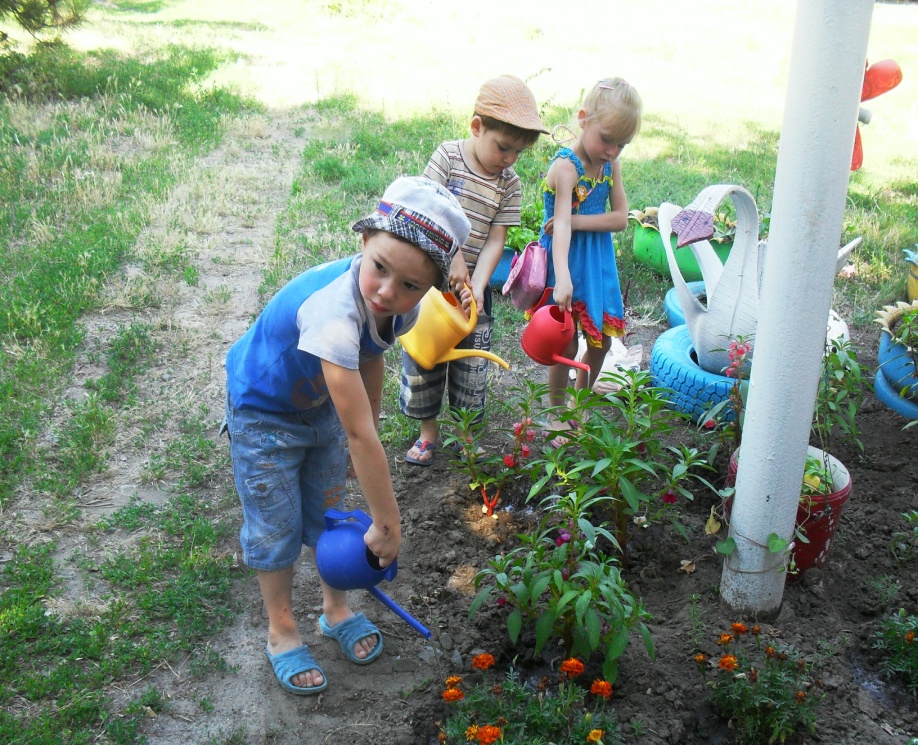 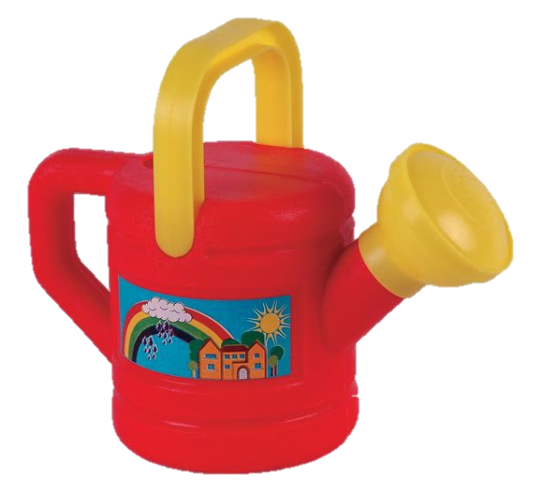 Познавательная деятельность
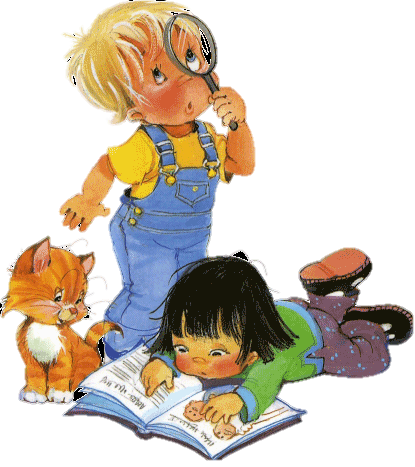 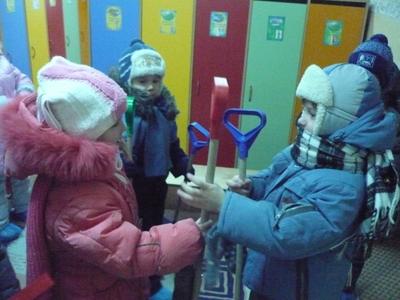 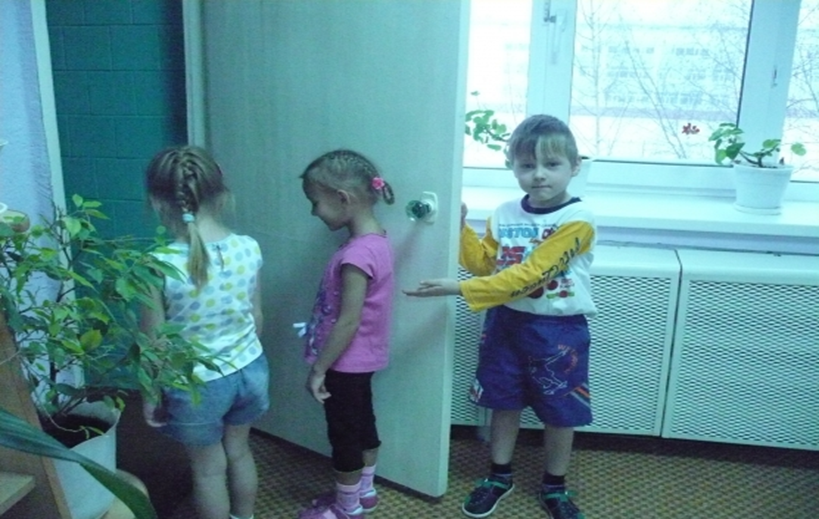 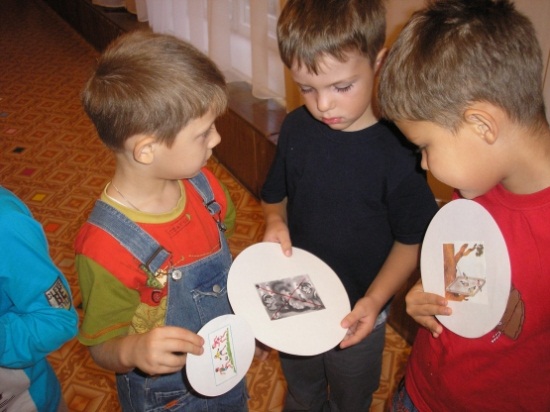 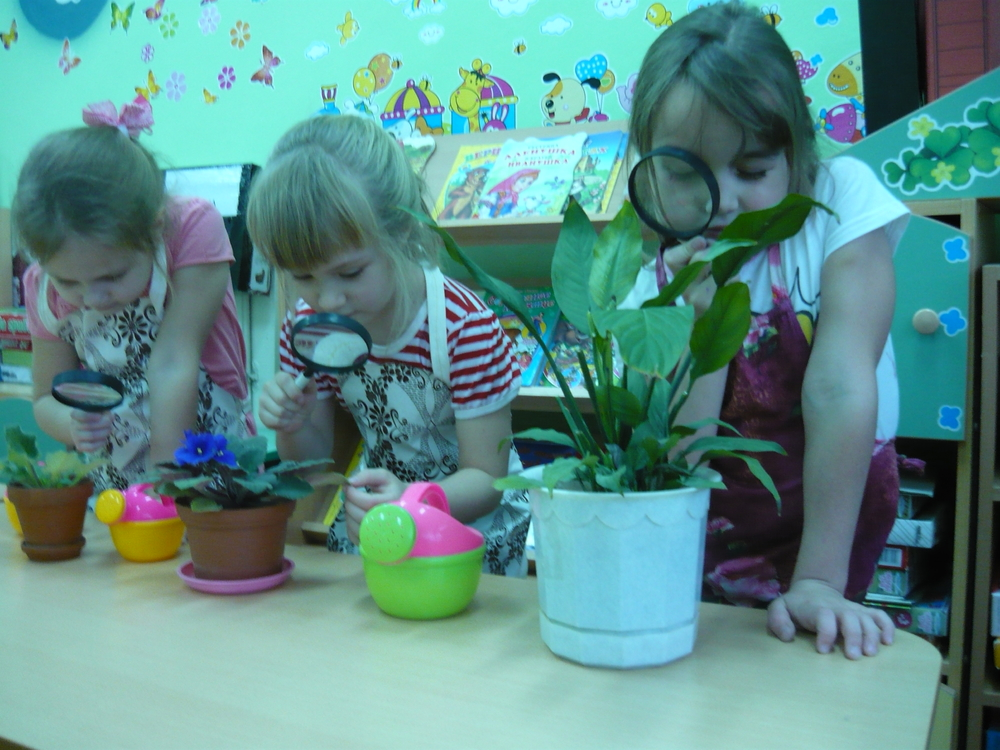 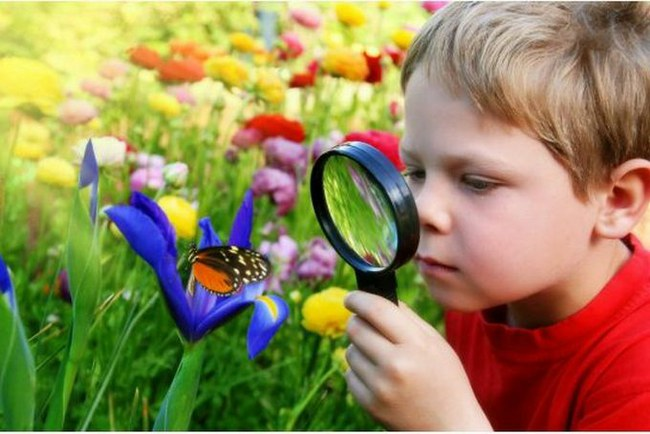 Чтение художественной литературы
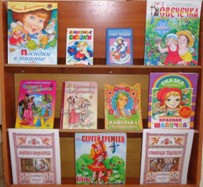 Промежуточные итоги
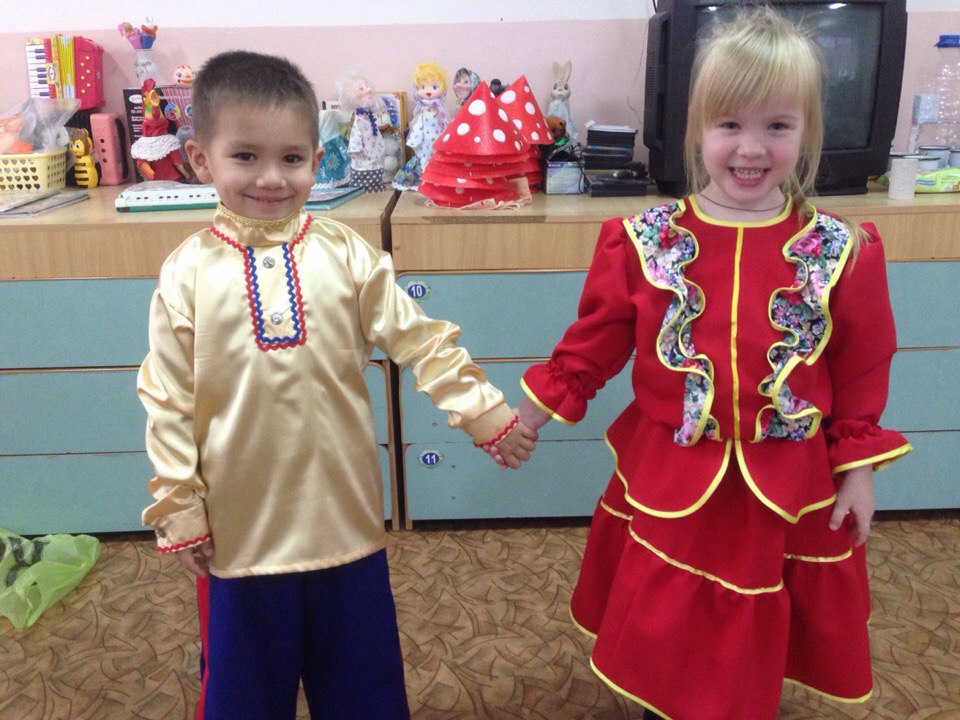 Используемая литература:
Н.А. Баранникова «О мальчишках и девчонках, а также их родителях».
Т.Н. Доронова «Девочки и мальчики 3-4 лет в семье и детском саду».
В.Д. Еремеева , Т.П. Хризман «Мальчики и девочки два разных мира».
Интернет - ресурсы
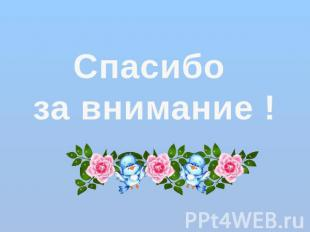